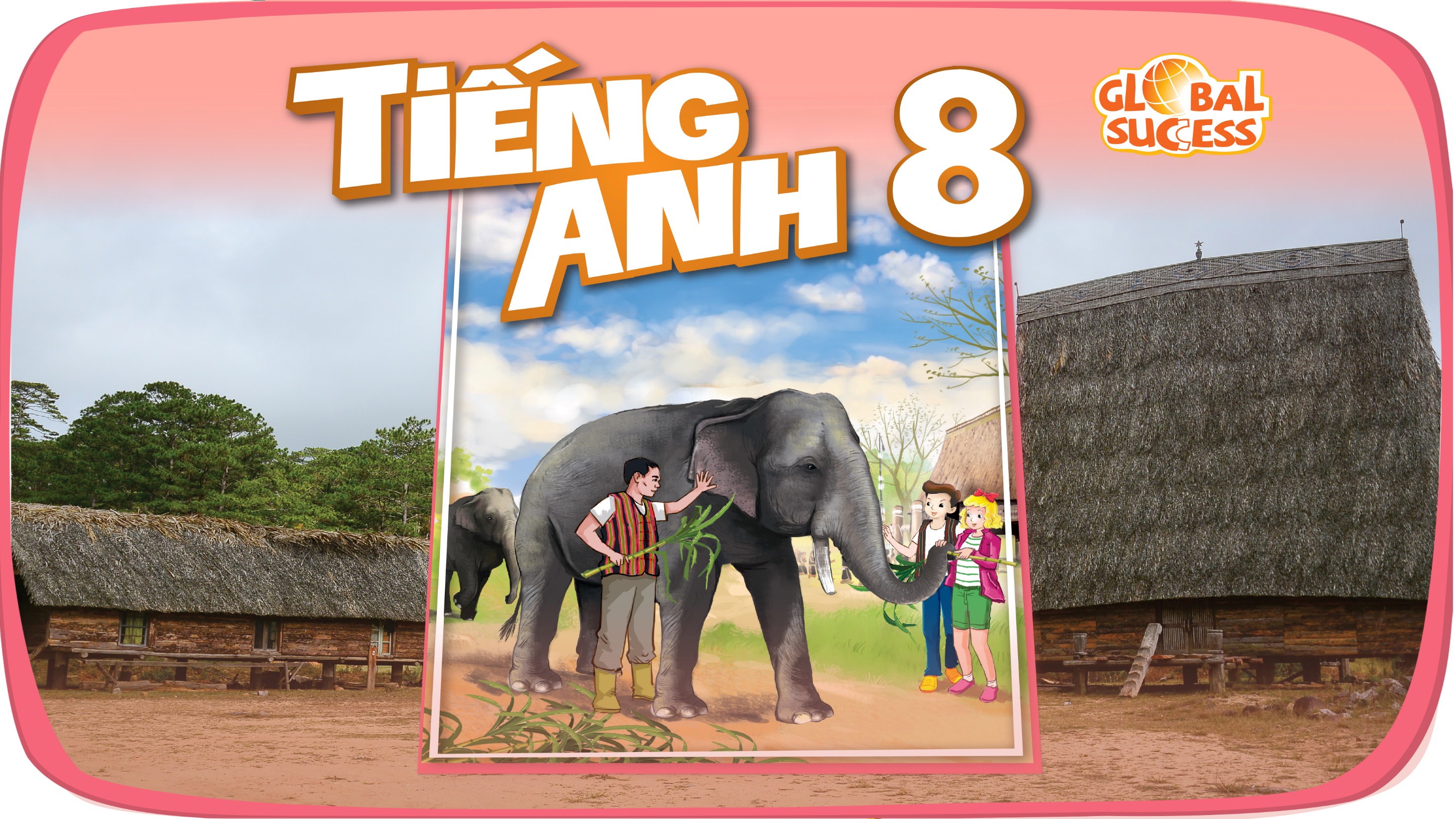 2
Unit
LIFE IN THE COUNTRYSIDE
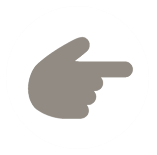 LESSON 1: GETTING STARTED
Last summer holiday
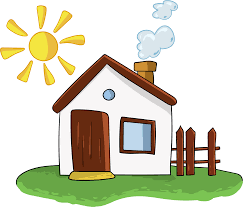 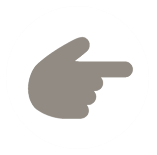 LESSON 1: GETTING STARTED
WARM-UP
Video watching
Vocabulary
PRESENTATION
Task 1: Listen and read. 
Task 2: Read the conversation and choose the correct answer to each question.
Task 3: Complete the sentences with the words and phrases from the box.
Task 4: Match the activities that people living in the countryside often do with the pictures.
PRACTICE
PRODUCTION
Task 5: Work in pairs. ask and answer about the pictures in 4.
Wrap-up
Homework
CONSOLIDATION
WARM-UP
1. What did you do last summer?
2. What is the video about?
Answer the questions:
LIFE IN THE COUNTRYSIDE
PRESENTATION
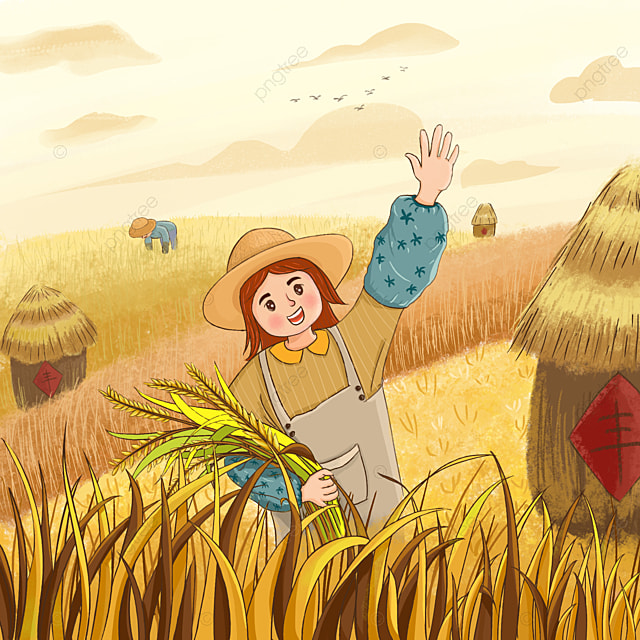 harvest (v)
/ˈhɑːvɪst/
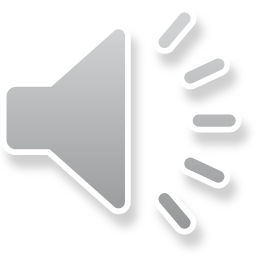 thu hoạch
PRESENTATION
combine harvester (n)
/kəmˈbaɪn ˈhɑːvɪstər /
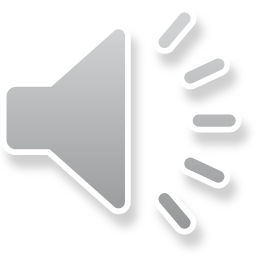 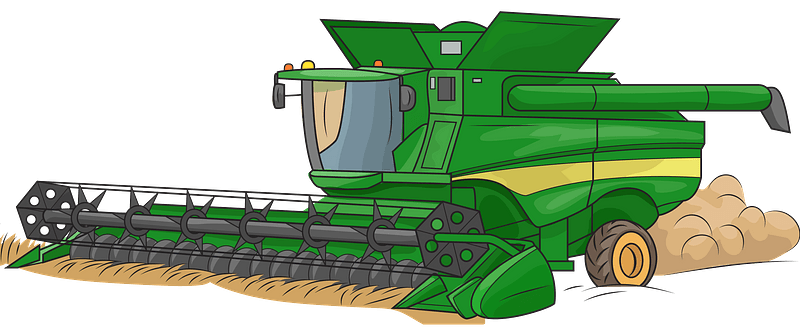 máy gặt
PRESENTATION
herd (v)
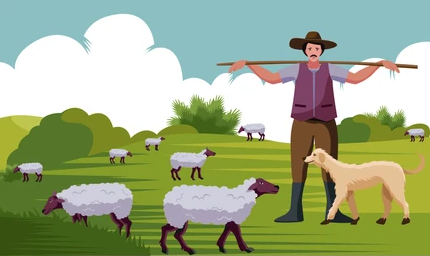 /hɜːd/
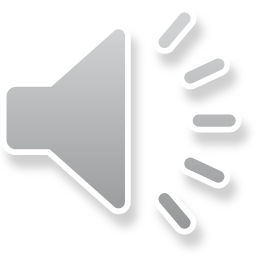 chăn (gia súc)
PRESENTATION
paddy field (n)
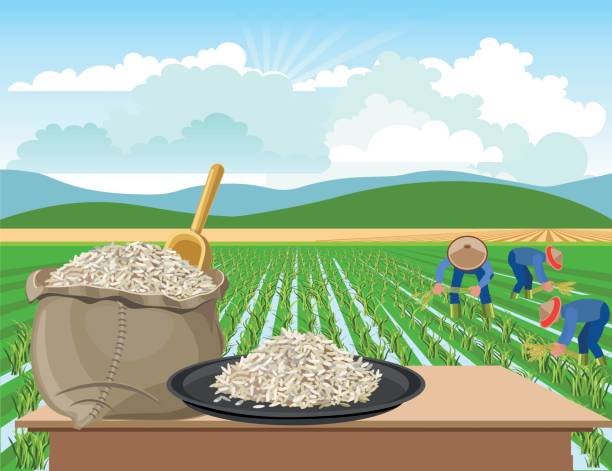 /ˈpædi ˌfiːld/
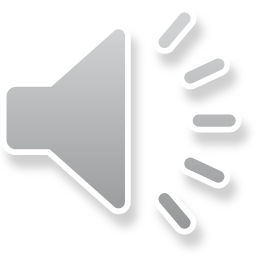 cánh đồng lúa
PRESENTATION
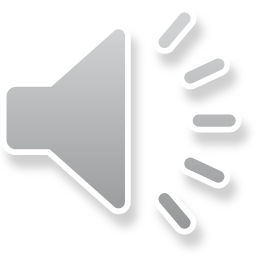 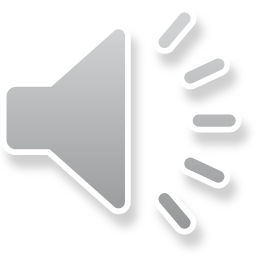 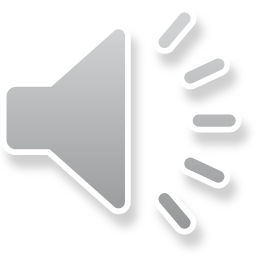 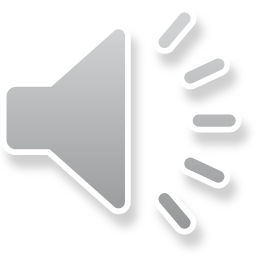 PRACTICE
1
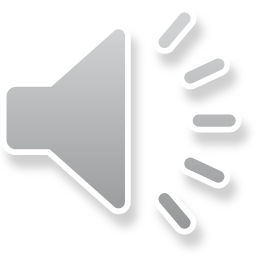 Listen and read.
Nick: You look great with a tan, Mai!
Mai: Thank you. I’ve just come back from a very enjoyable summer holiday.
Nick: Really? Where did you stay?
Mai: I stayed at my uncle’s house in a small village in Bac Giang Province.
Nick: What did you do there?
Mai: A lot of things. It was harvest time. The villagers were harvesting rice with a combine harvester. I helped them load the rice onto a truck. Then we unloaded the rice and dried it.
Nick: Sounds great!
Mai: And sometimes I went with the village children to herd the buffaloes and cows. I made friends with them on my first day.
Nick: Were they friendly?
Mai: Yes, they were. They took me to the paddy fields to fly kites. And in the evening, we played traditional games like bamboo dancing and dragon-snake.
Nick: Oh, I envy you!
Mai: Things move more slowly there than in our city, but people seem to have a healthier life.
PRACTICE
2
Read the conversation again and choose the correct answer to each question.
1. How does Mai feel about her summer holiday? 
	A. She likes it. 
	B. She doesn’t like it. 
	C. She thought it was fine.

2. Where did she stay during her summer holiday?
	A. At her friend’s house.
	B. At her uncle’s house.
	C. At her grandparents’ house.
PRACTICE
2
Read the conversation again and choose the correct answer to each question.
3. During harvest time, people harvest rice by ______. 
	A. themselves
	B. using a truck 
	C. using a combine harvester

4. Mai thinks people in the countryside lead ______.	
	A. a healthy life	
	B. an exciting life
	C. an interesting life
PRACTICE
3
Complete the sentences with the words and phrases from the box.
paddy field
herd
combine harvester
load
harvest time
1. It took them an hour to ___________ all the goods onto the truck.
2. Nowadays, people in my village use a __________________ to harvest their rice and separate the grains from the rest of the plant.
3. Today it is my turn to __________ the cows.
4. A place in which people grow rice is called a _______________.
5. A busy time when people cut and gather their crops is called _____________.
PRACTICE
4
Match the activities that people living in the countryside often do with the pictures.
3. milking cows
2. ploughing fields
1. unloading rice
6. drying rice
5. catching fish
4. feeding pigs
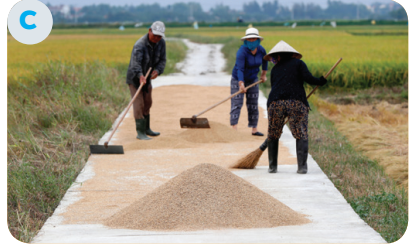 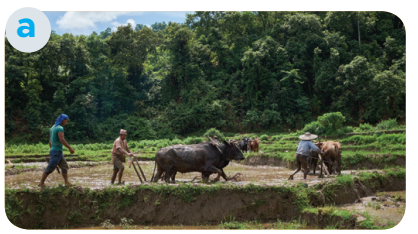 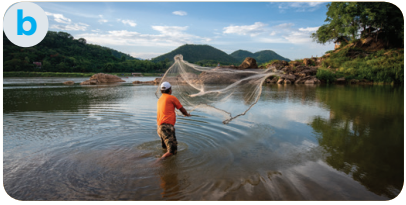 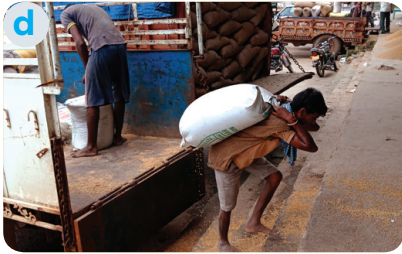 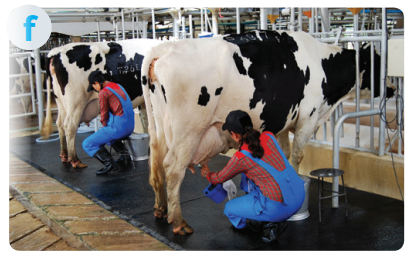 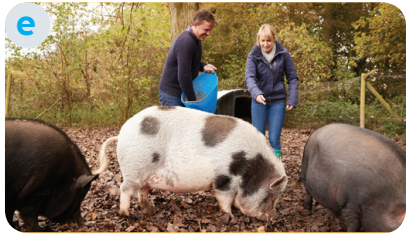 PRODUCTION
5
Work in pairs. ask and answer about the pictures in 4
Example:
A: What are they doing in picture a?B: They’re ploughing fields
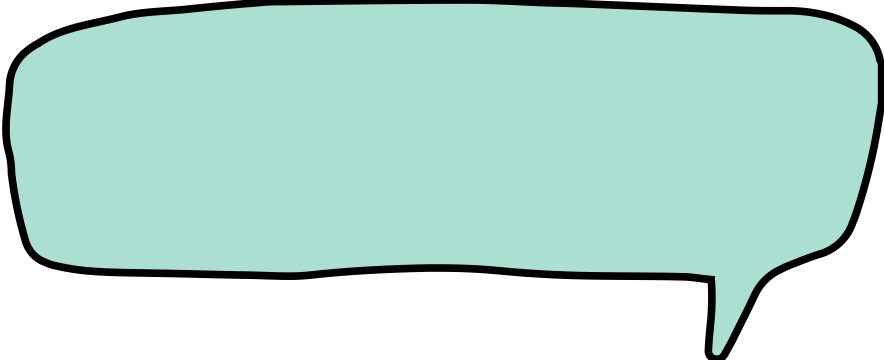 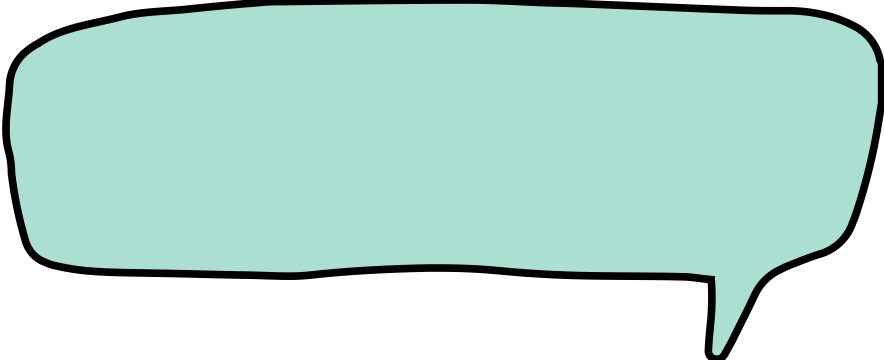 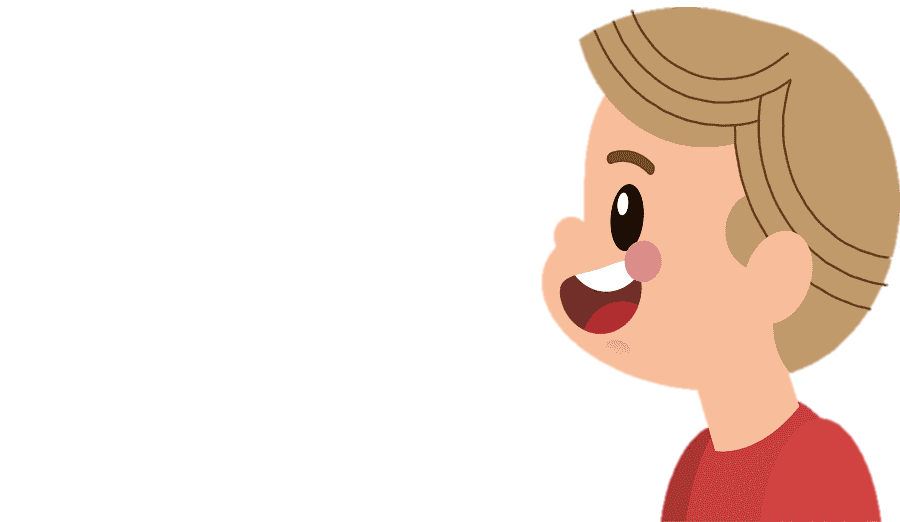 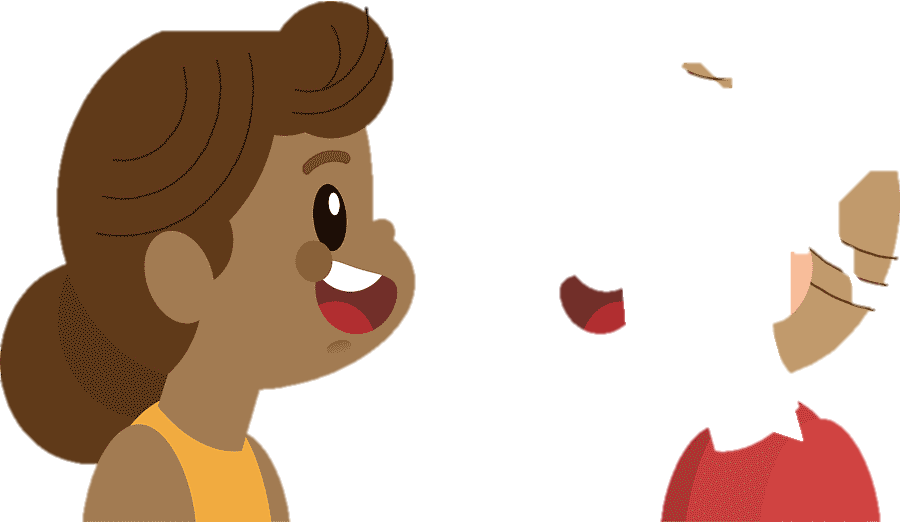 CONSOLIDATION
1
Wrap-up
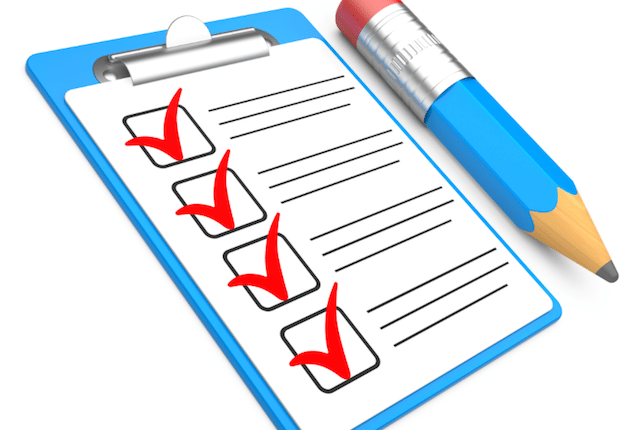 What have we learnt in this lesson?
identify the topic of the unit
use lexical items related to life in the countryside
identify the language features that are covered in the unit
CONSOLIDATION
2
Homework
Do exercises in the workbook.
Start preparing for the Project of the unit.
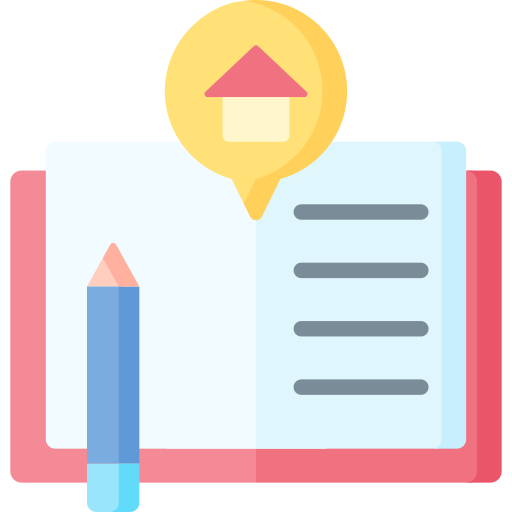 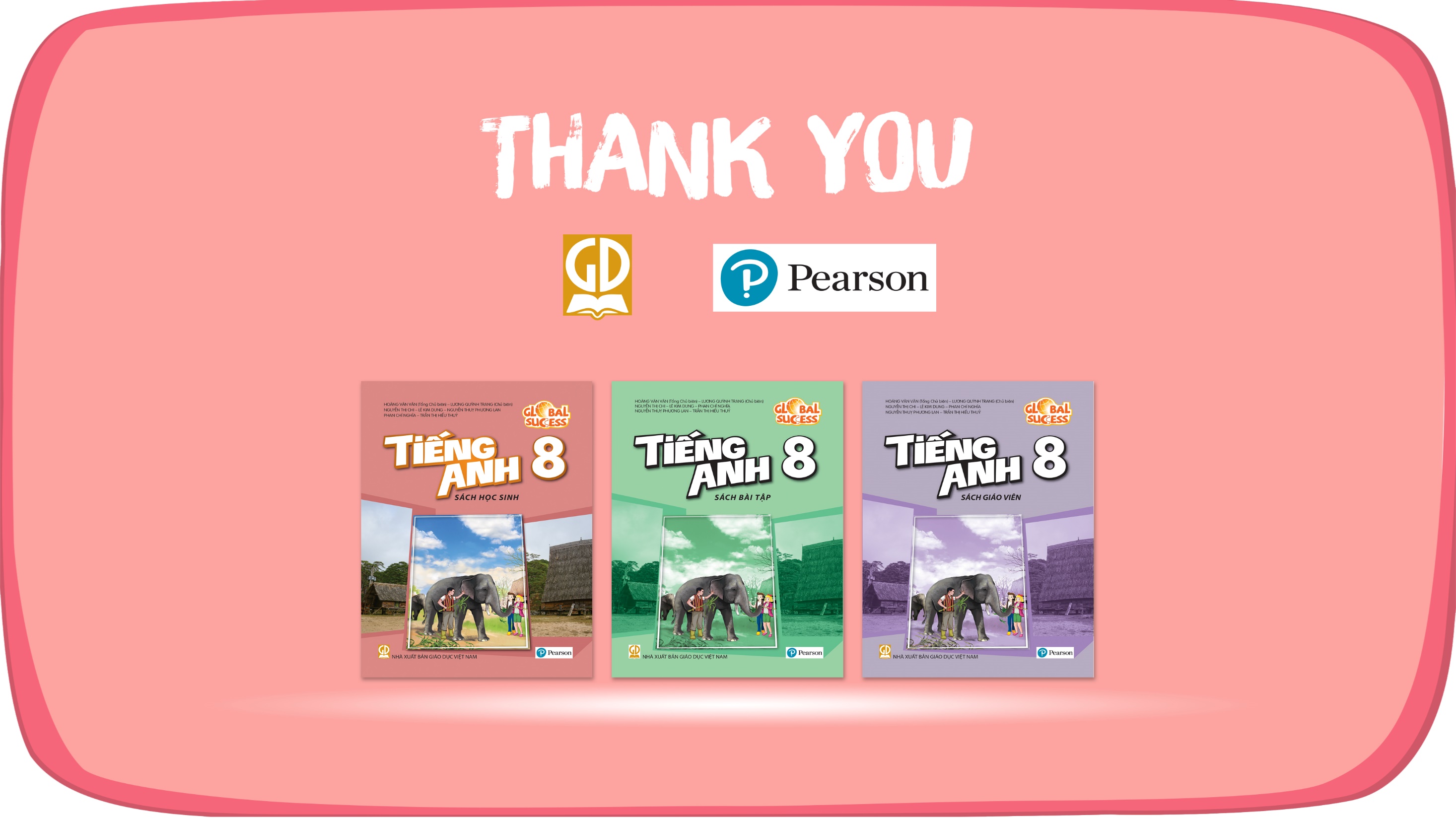 Website: hoclieu.vn
Fanpage: facebook.com/www.tienganhglobalsuccess.vn/